Аты-жөні
Туған күні,
айы-жылы
Мамандығы
Сынып жетекші
Бастауыш сынып мұғалімі
Иманбаева Женискул Көшербайқызы
09.05.1982ж
1 «Г» сынып
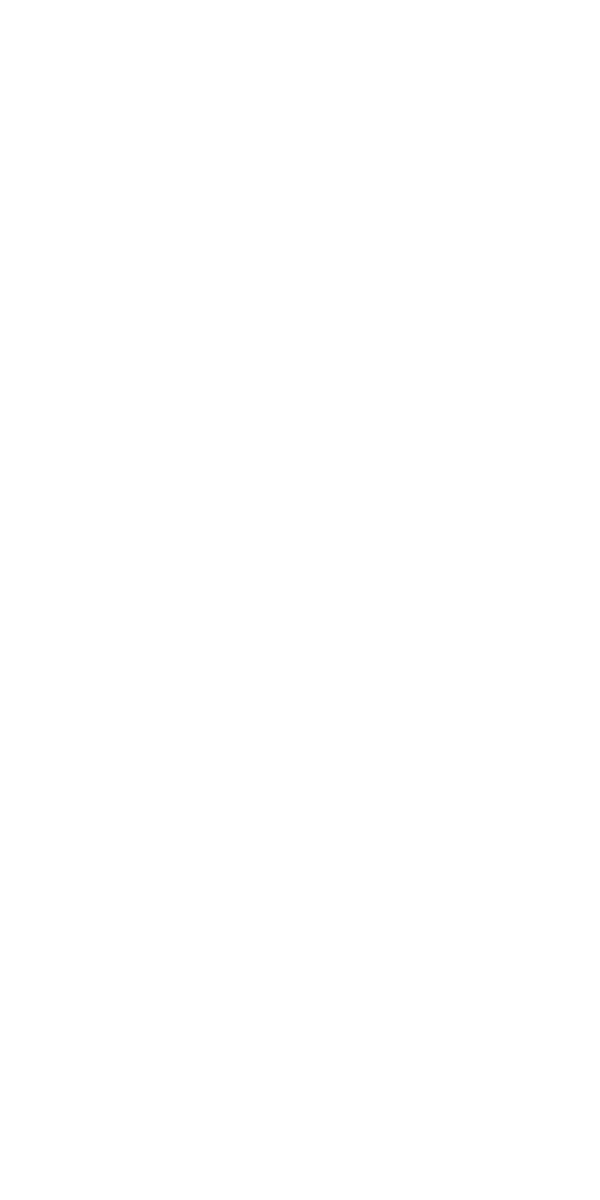 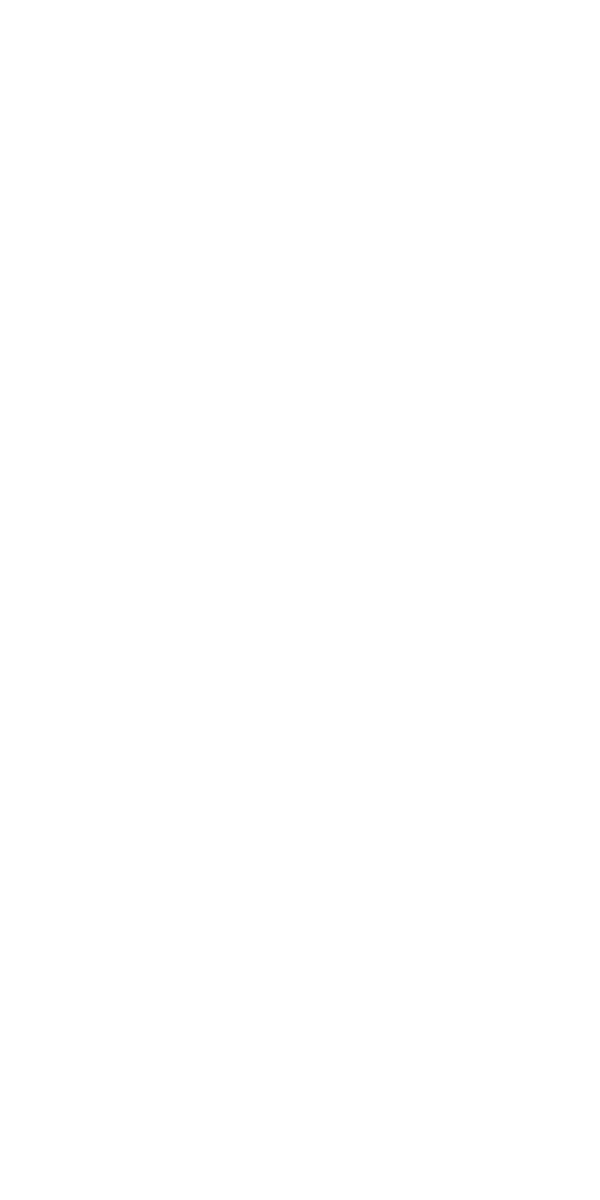 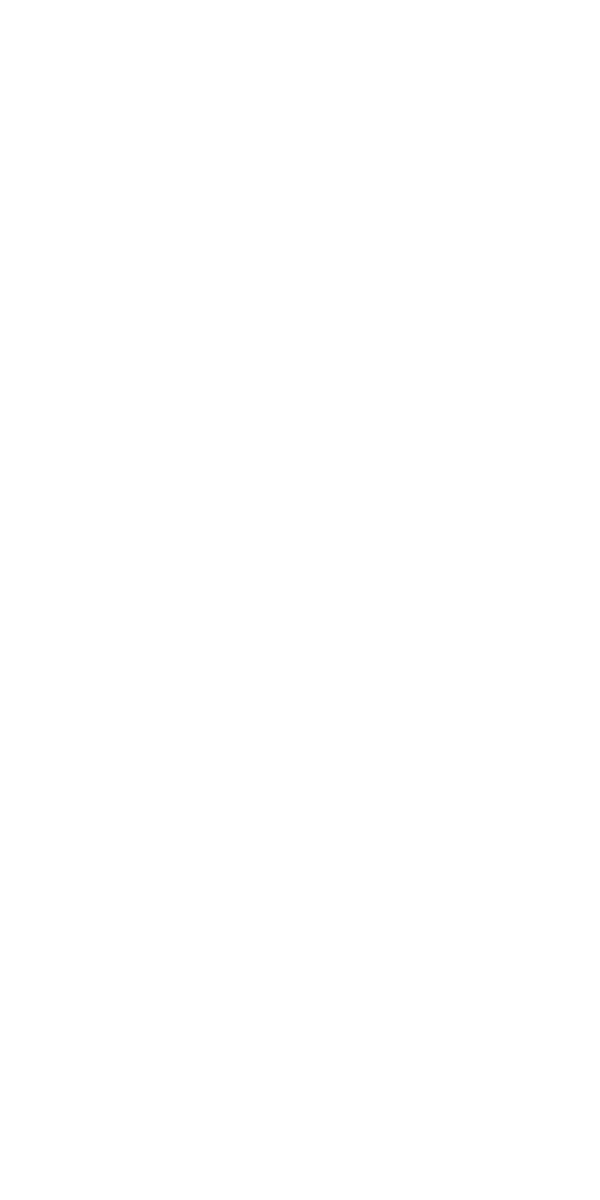 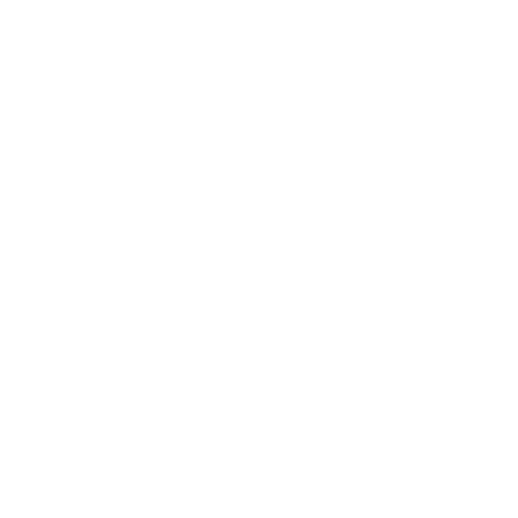 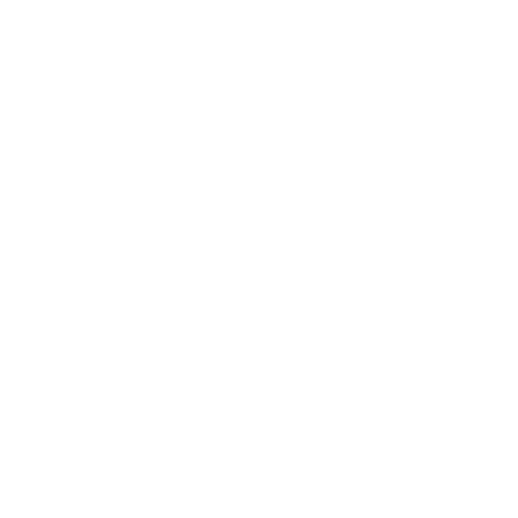 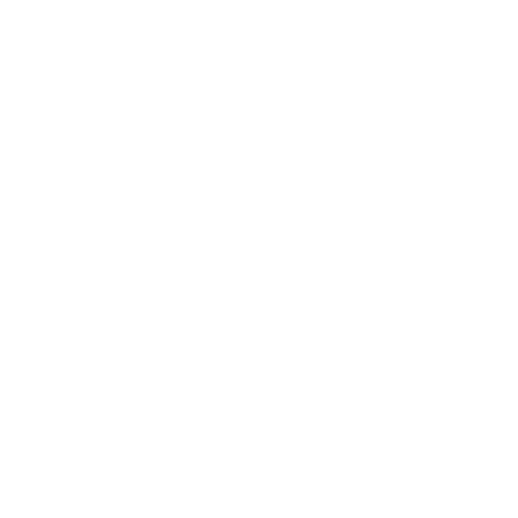 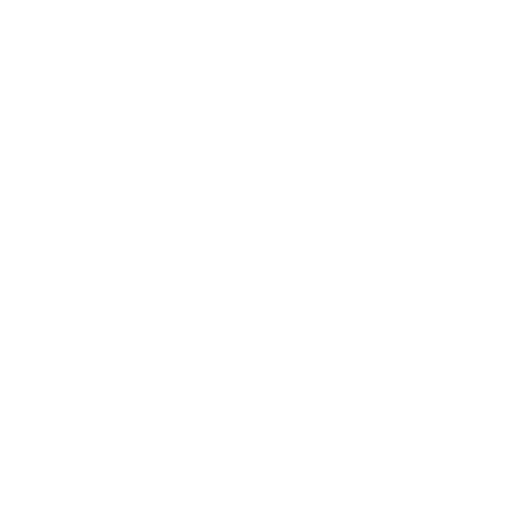 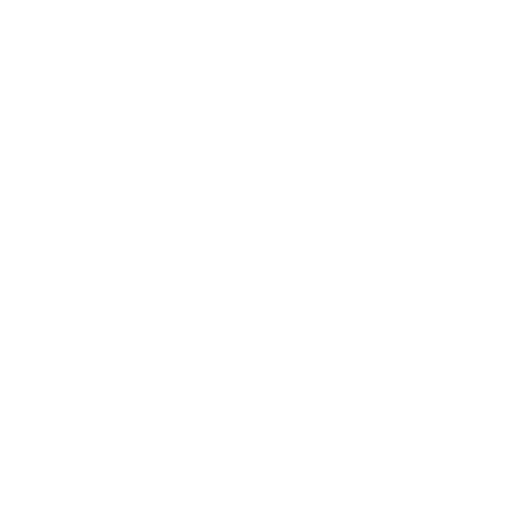 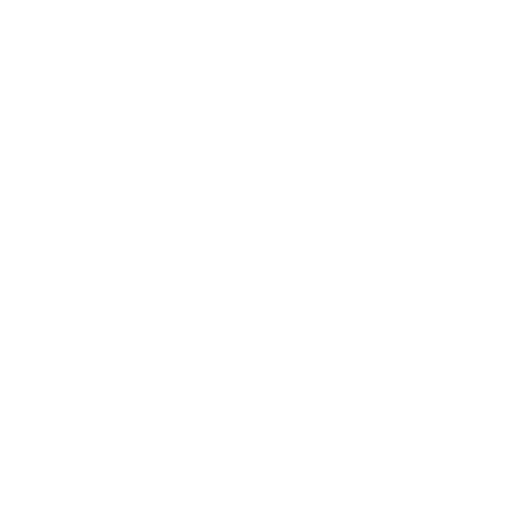 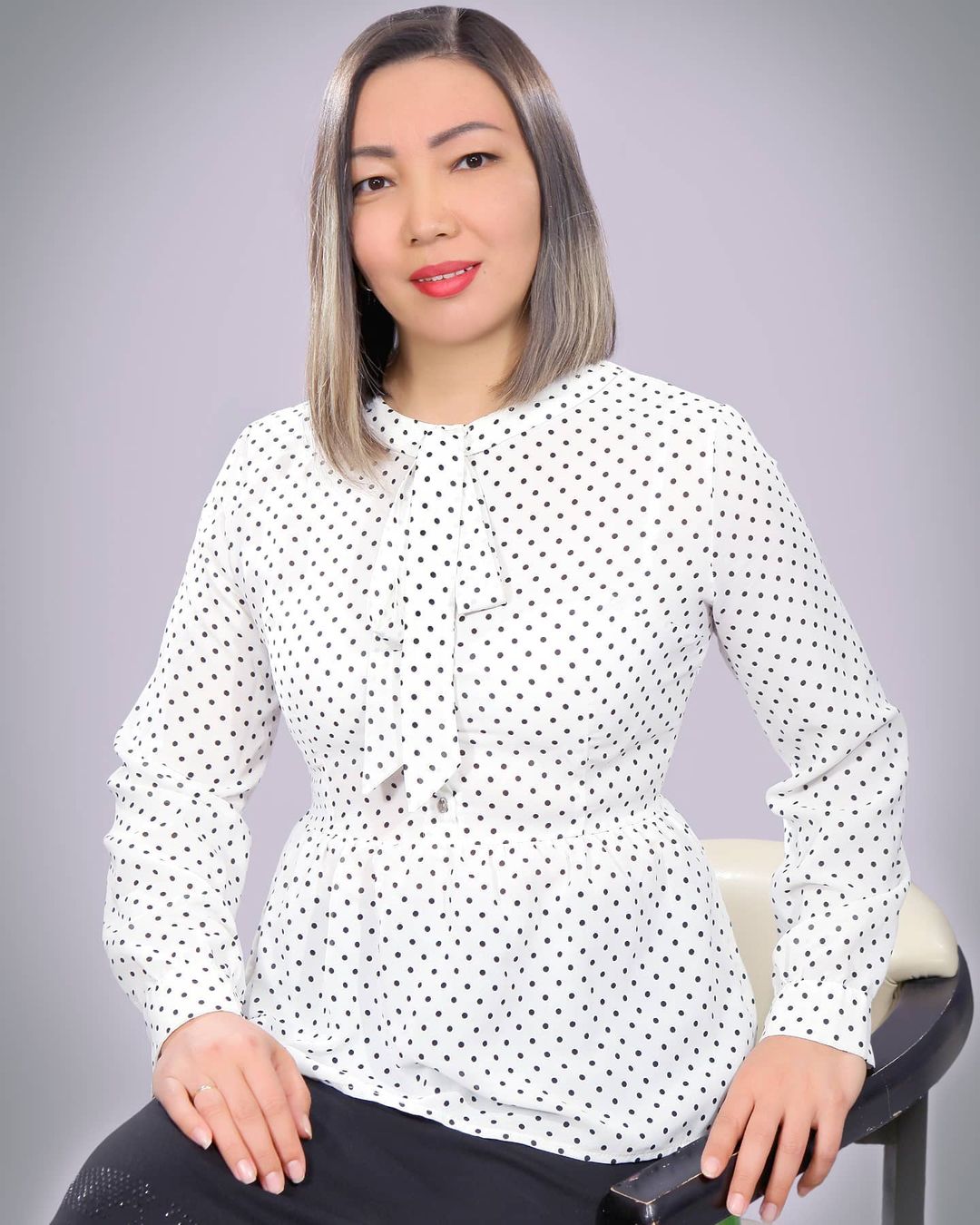 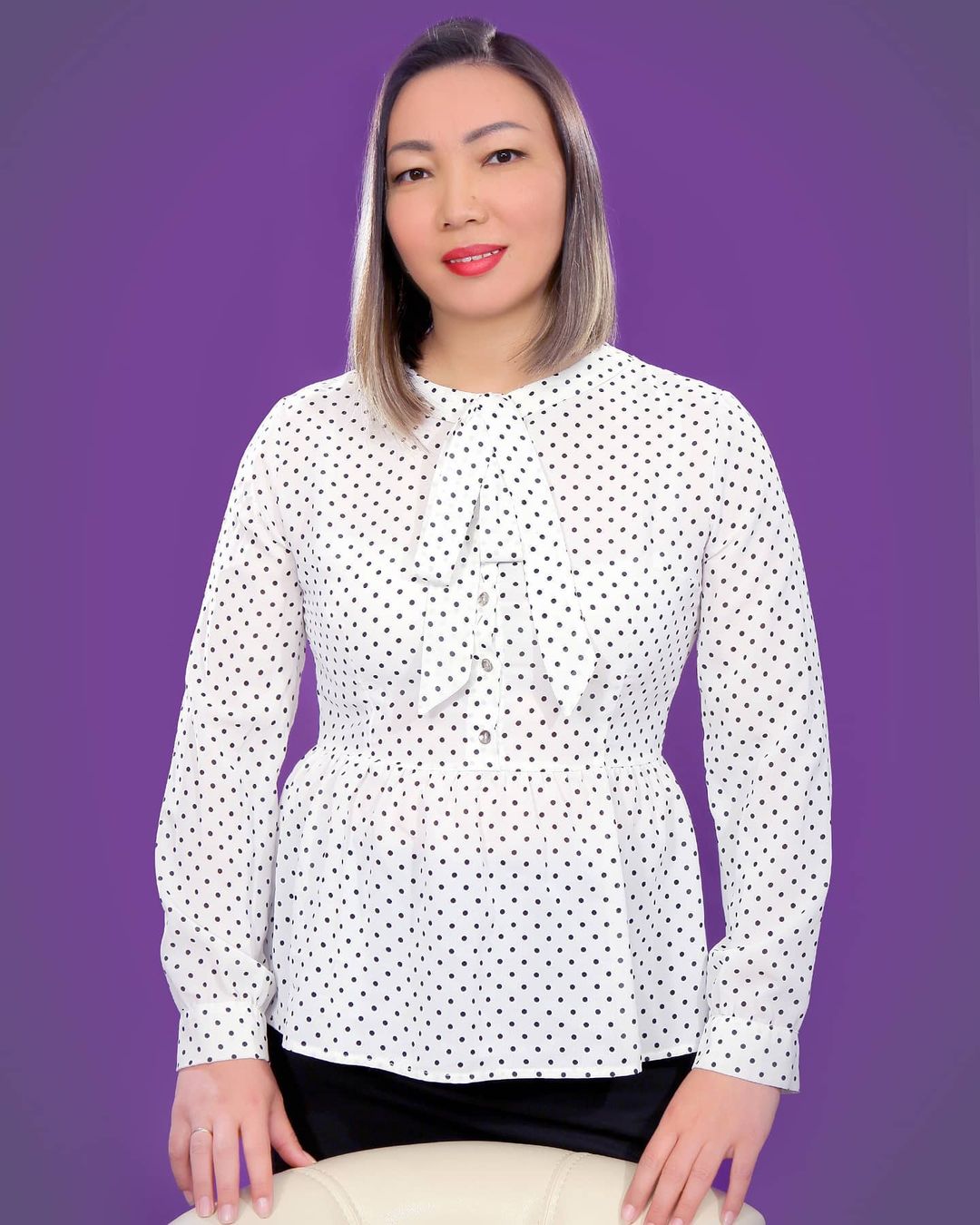 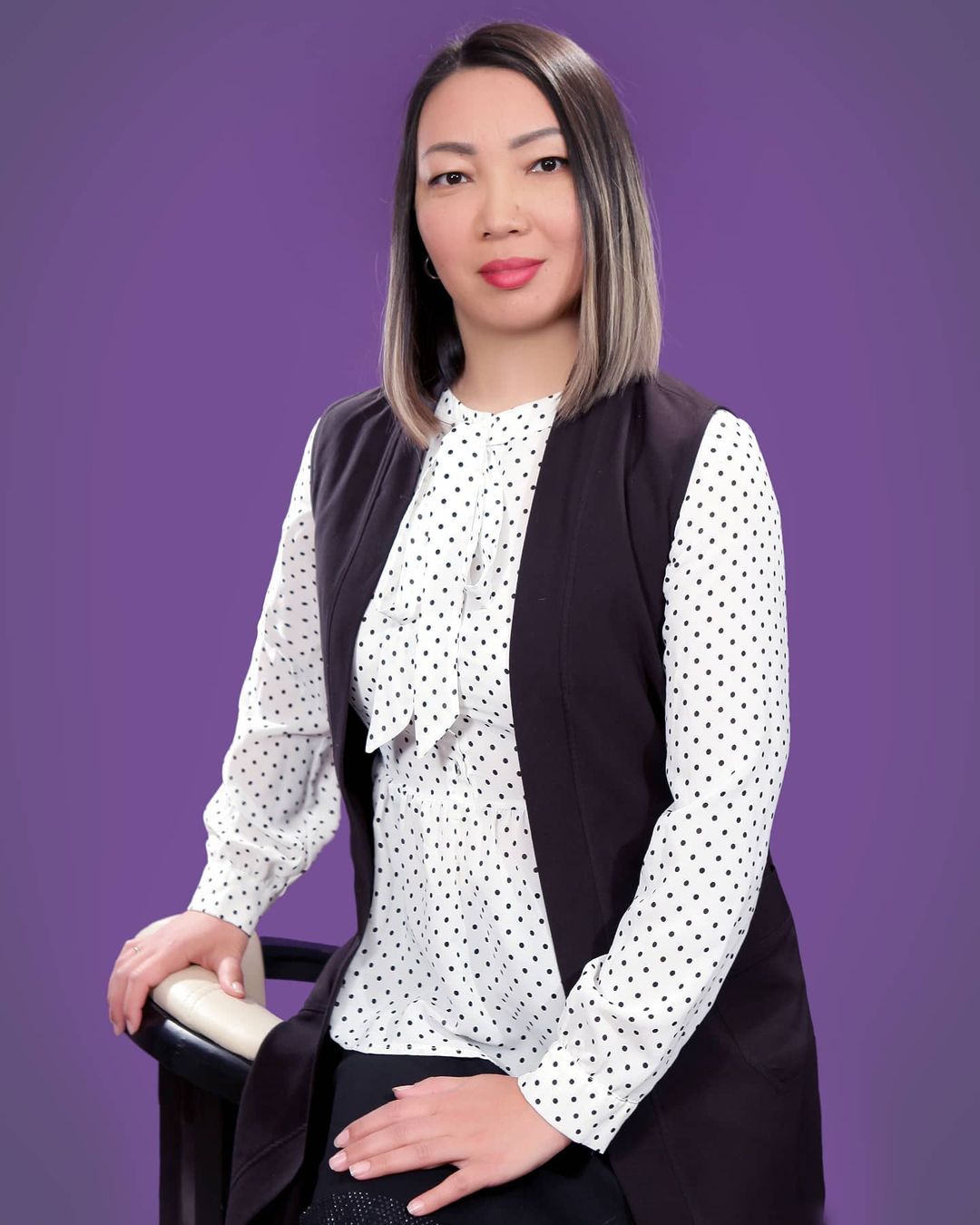 Өзін-өзі таныстыру
JOIN OUR TEAM
Тамыз кеңесі
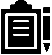 Бастауыш сынып
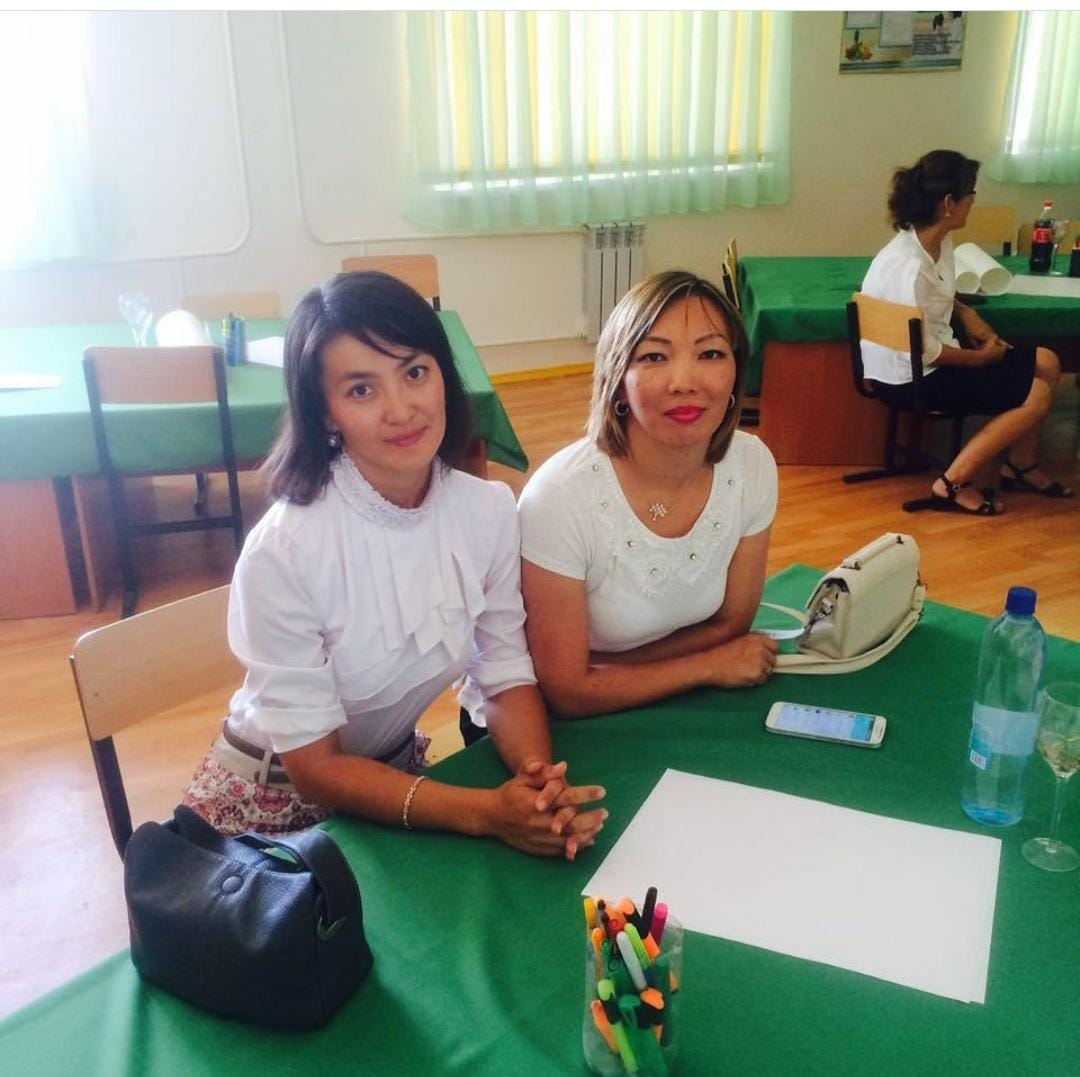 «Су-тіршілік көзі»
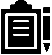 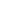 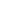 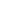 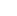 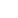 Тамыз кеңесі
Секциялық
 отырыс
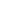 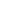 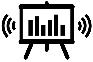 Панарамалық
 сабақ
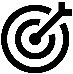 Мектепшілік,
аудандық
Облыстық
Республикалық
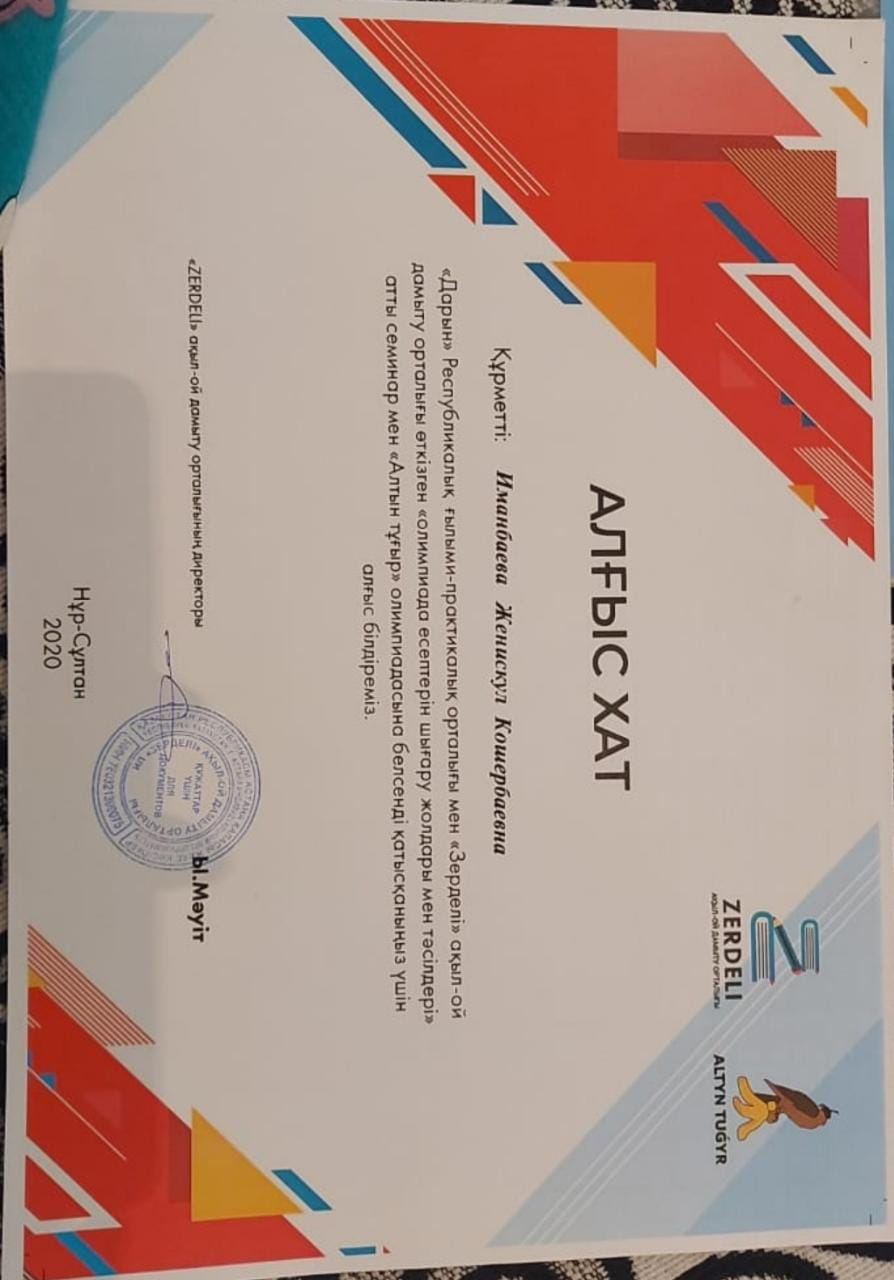 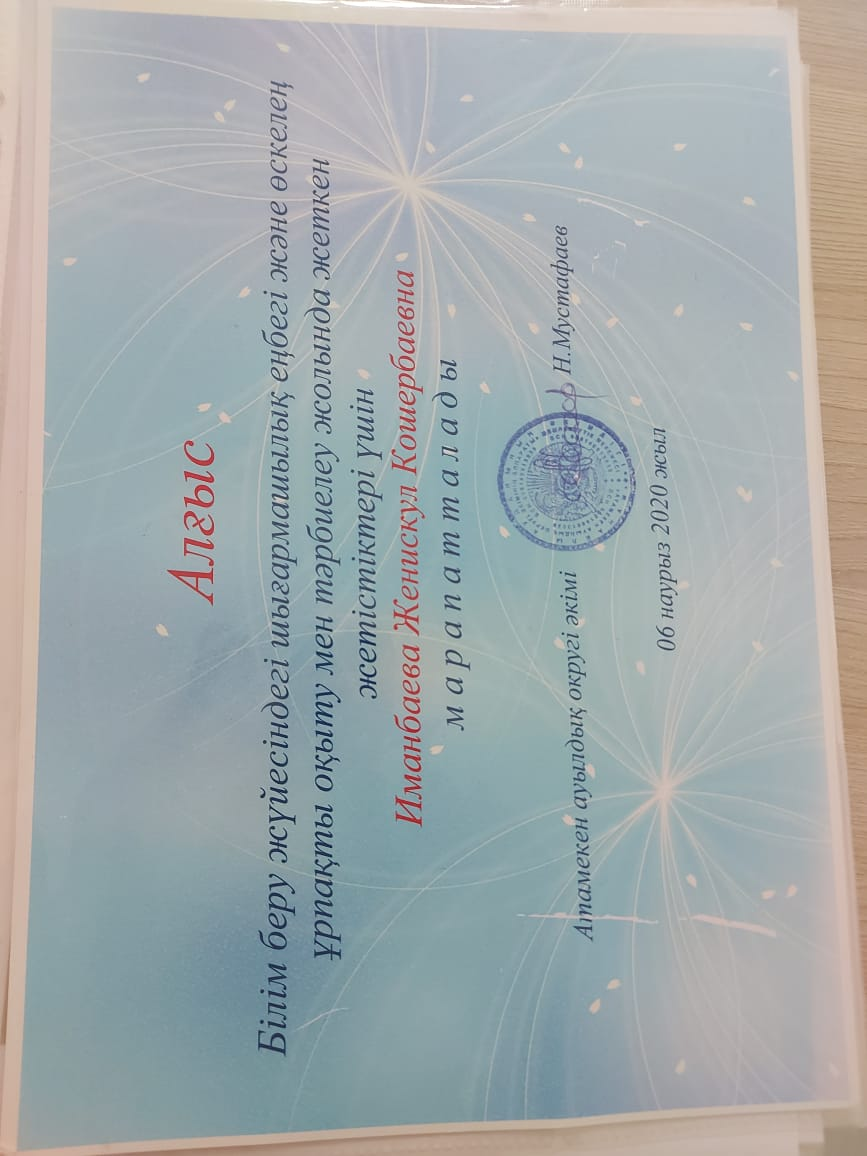 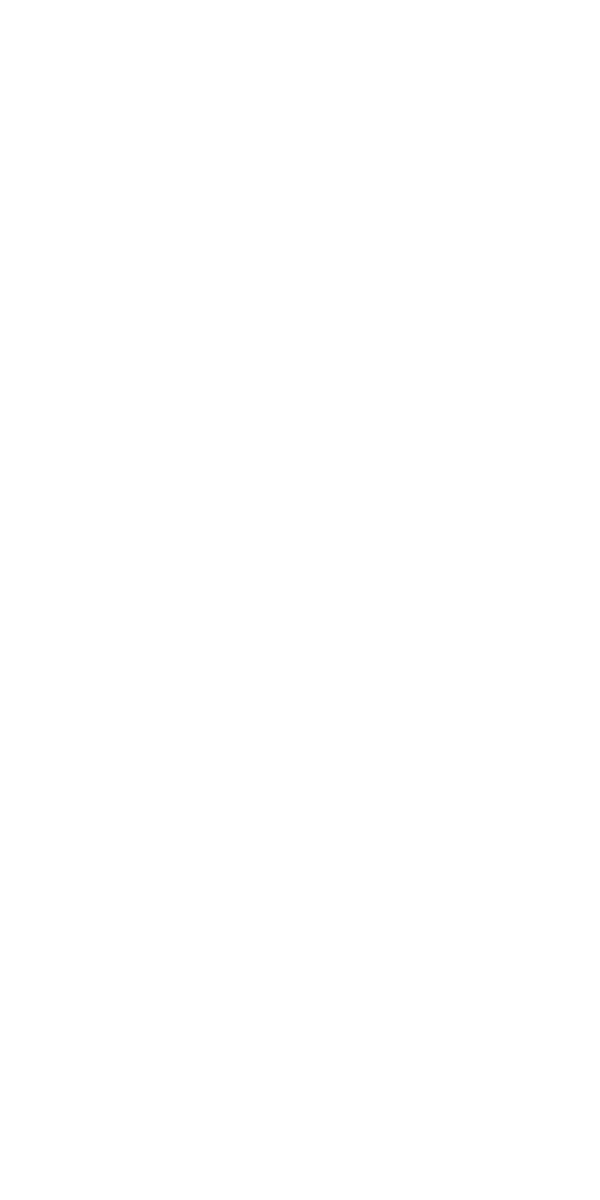 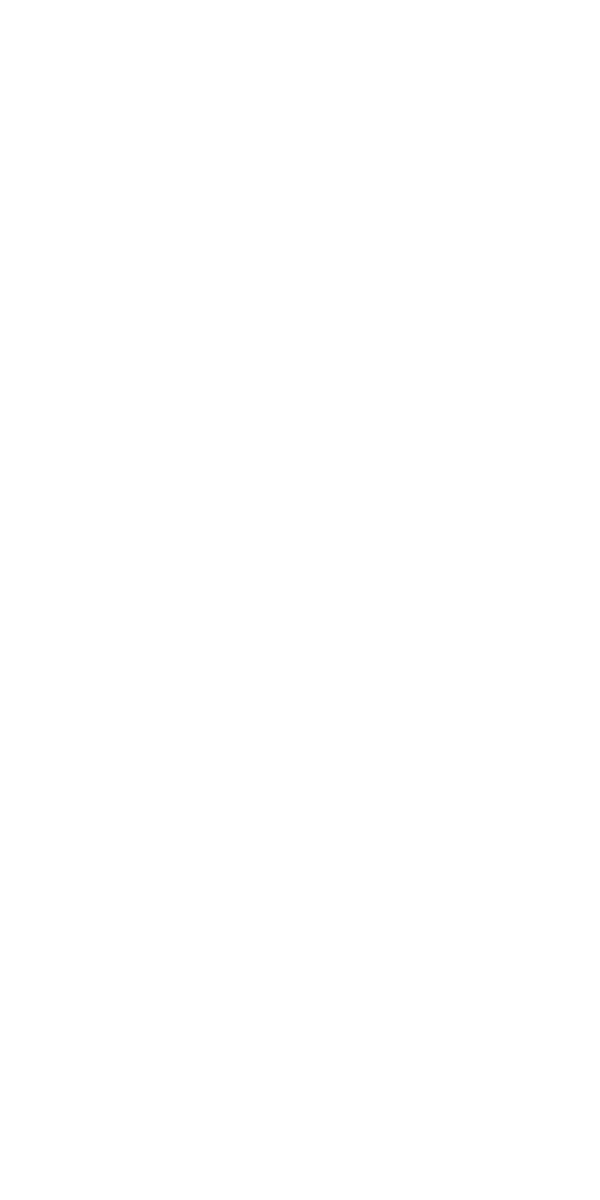 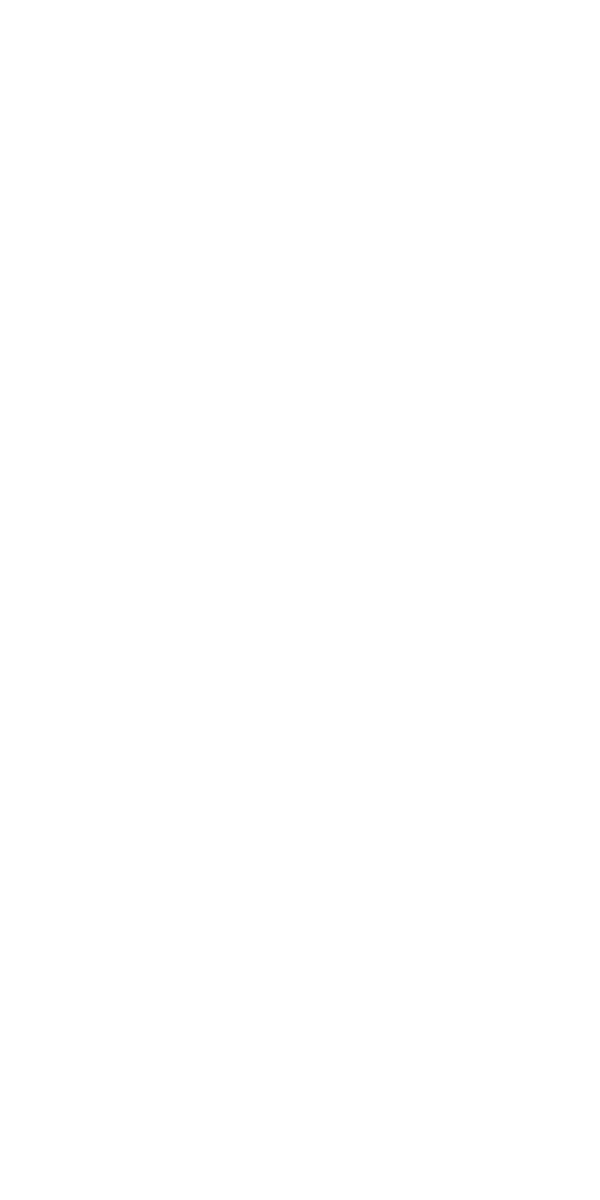 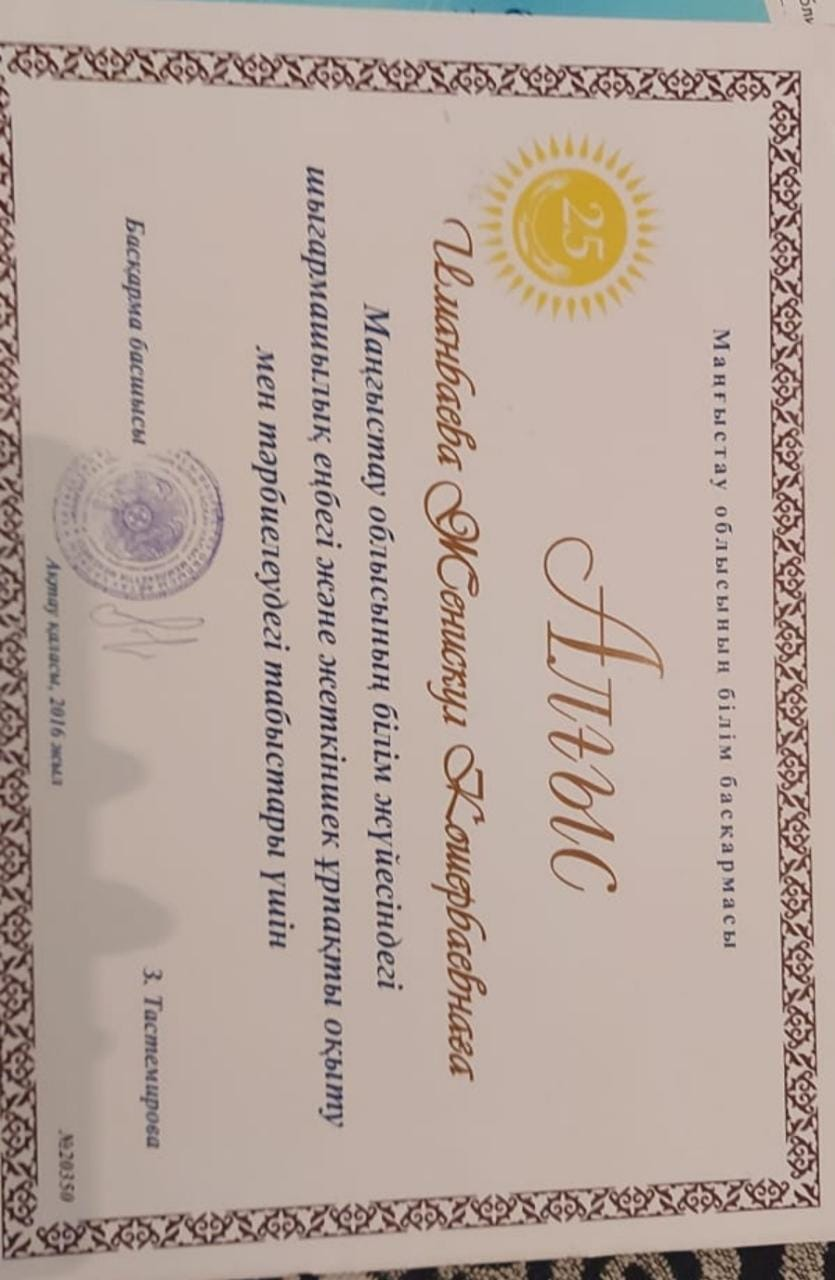 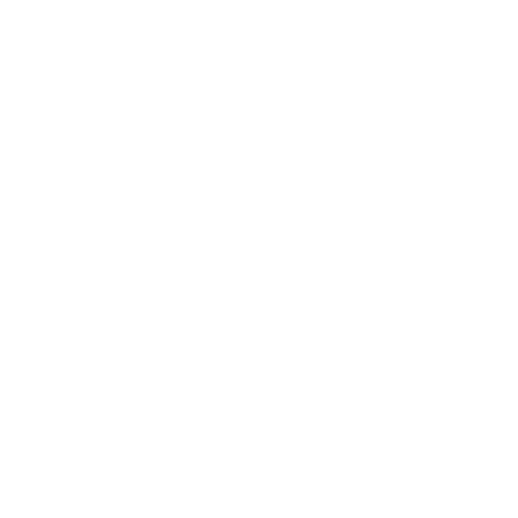 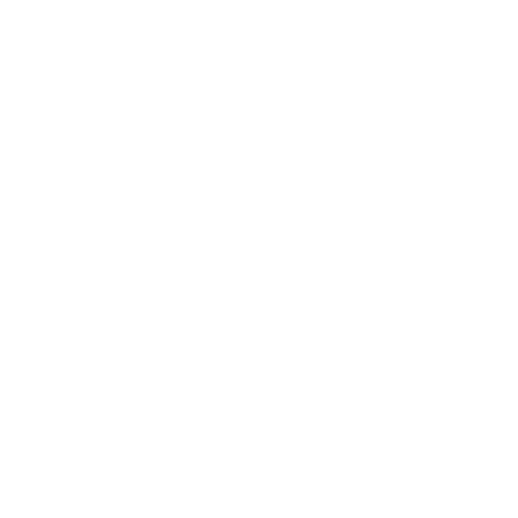 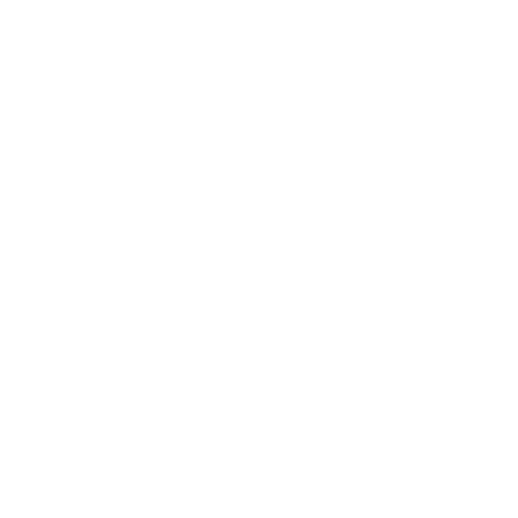 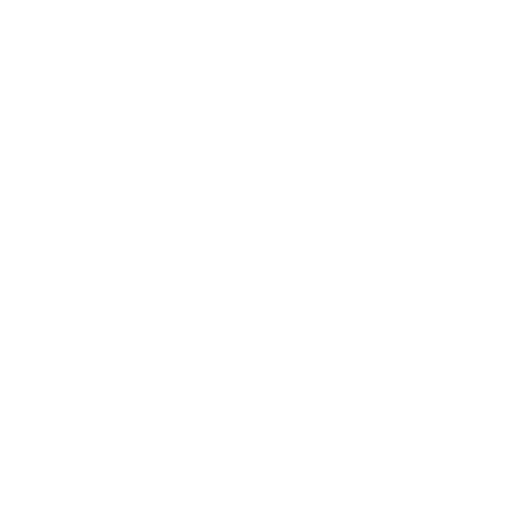 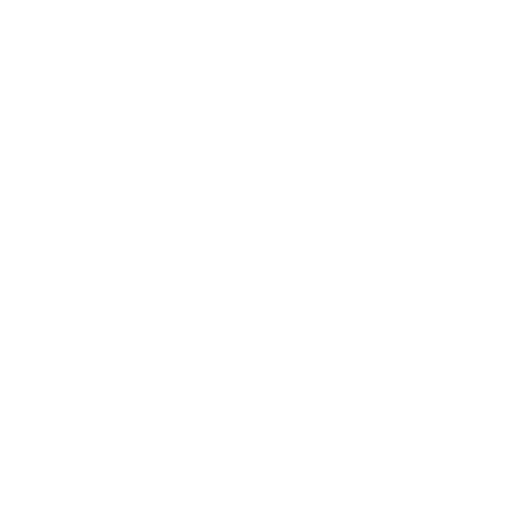 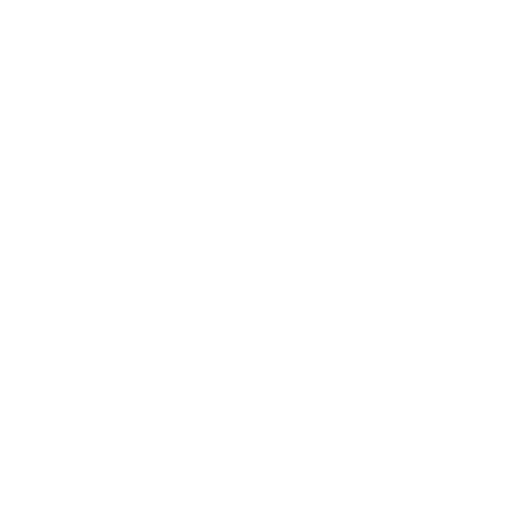 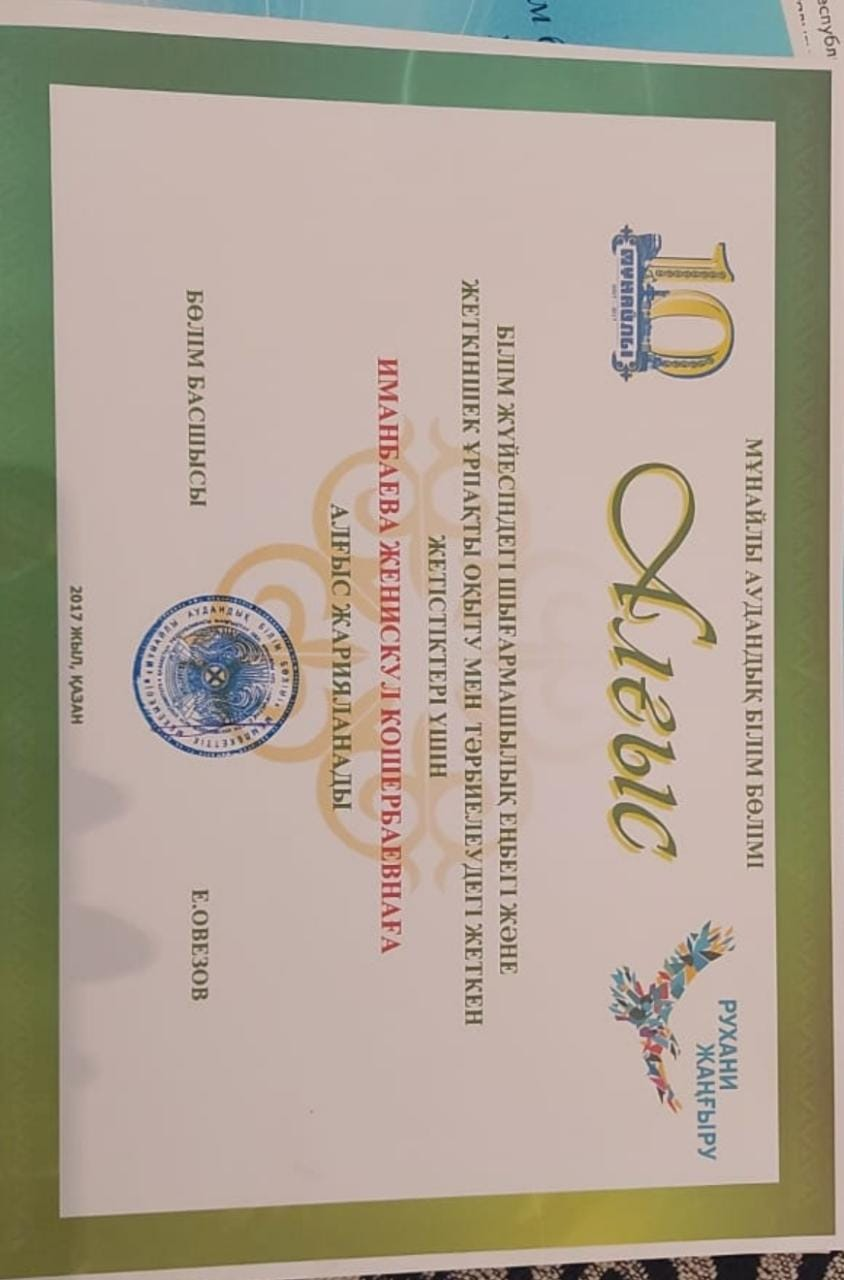 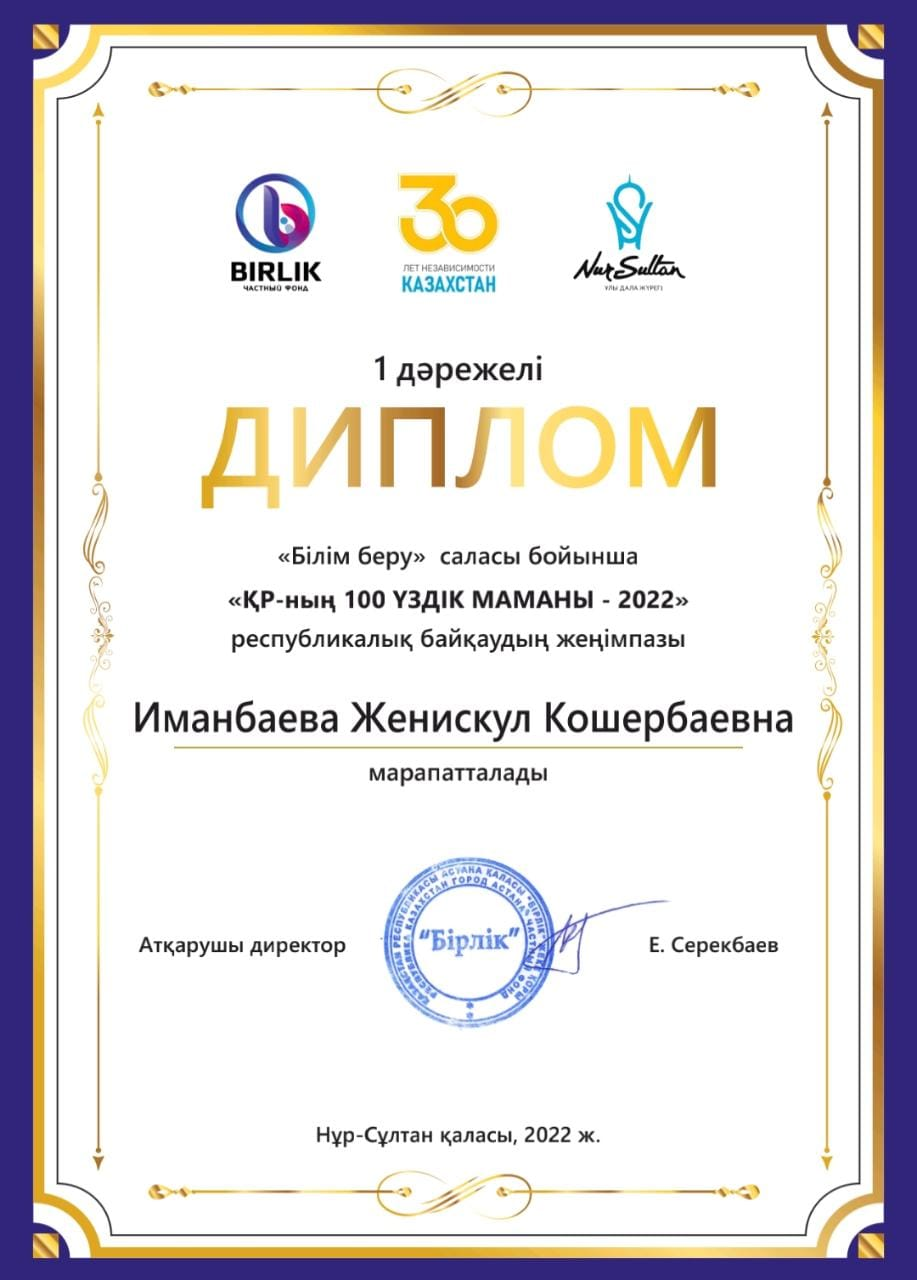 Мұғалім жетістігі
JOIN OUR TEAM